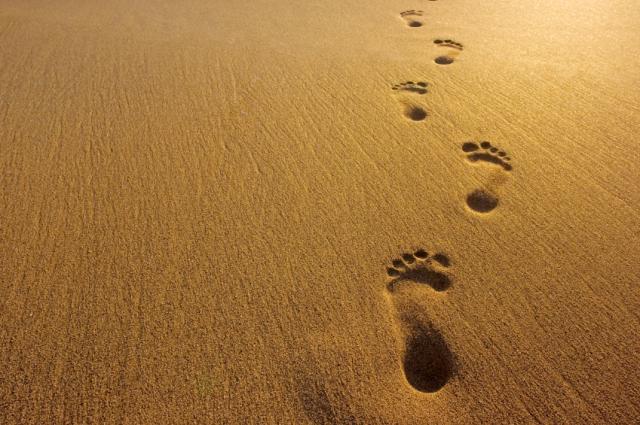 Farther in His Steps
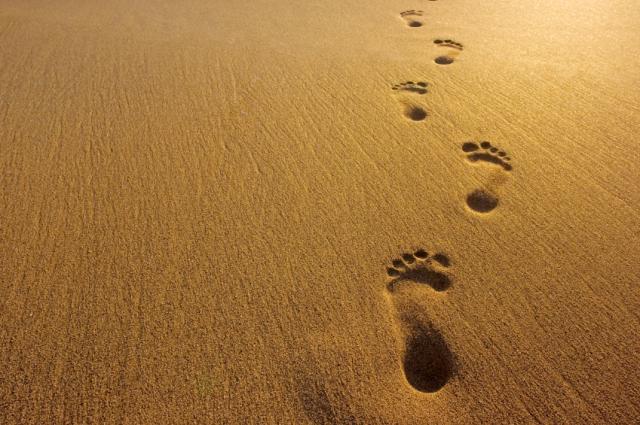 I Peter 3:21
“For to this you have been called, because Christ also suffered for you, leaving you an example,  that you should follow in His steps.” (RSV)
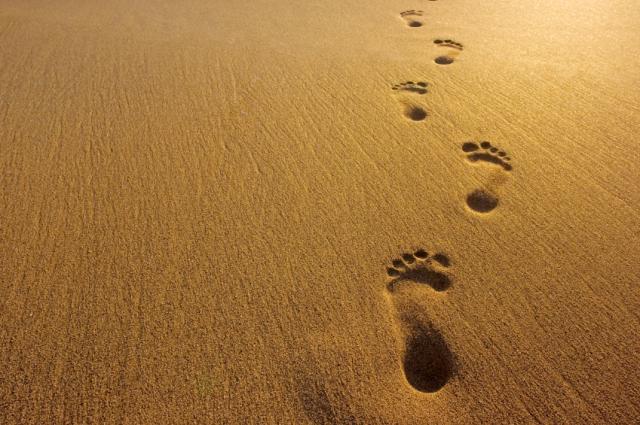 I Peter 3:21
“For to this you have been called, because Christ also suffered for you, leaving you an example,  that you should follow in His steps.” (RSV)
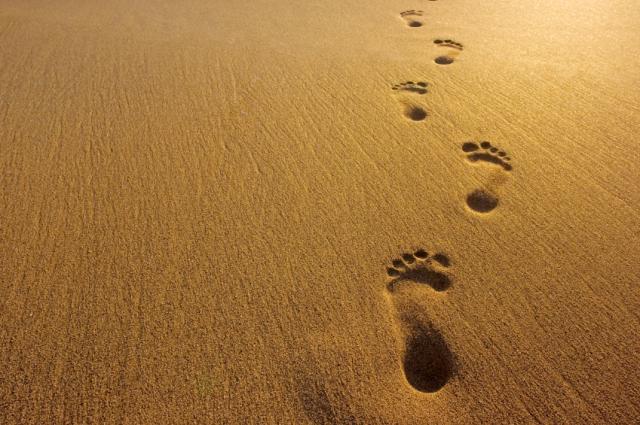 I Peter 3:22
"Who committed no sin, Nor was deceit found in His mouth"
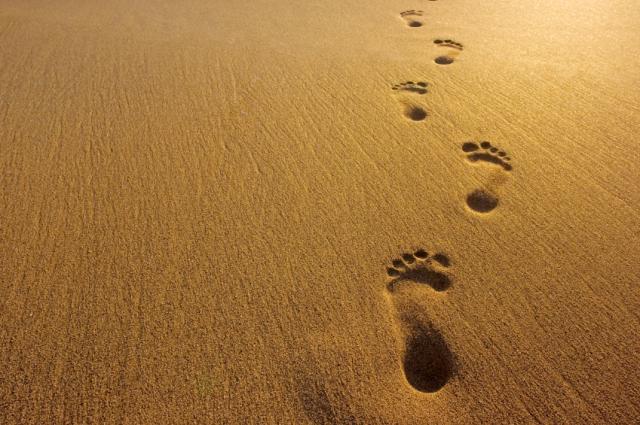 I Peter 3:23
who, when He was reviled, did not revile in return; when He suffered, He did not threaten, but committed Himself to Him who judges righteously;
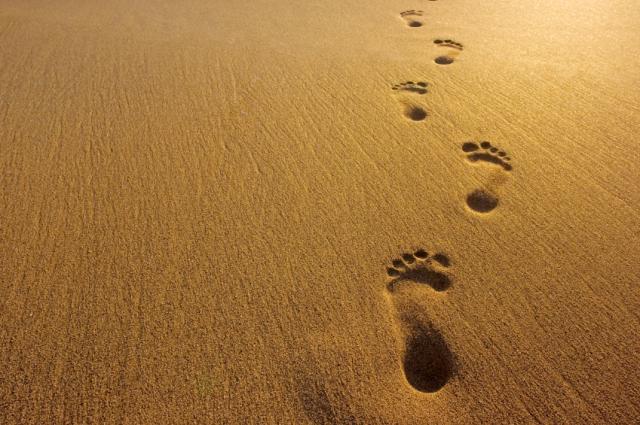 I Peter 3:24
who Himself bore our sins in His own body on the tree, that we, having died to sins, might live for righteousness--by whose stripes you were healed.
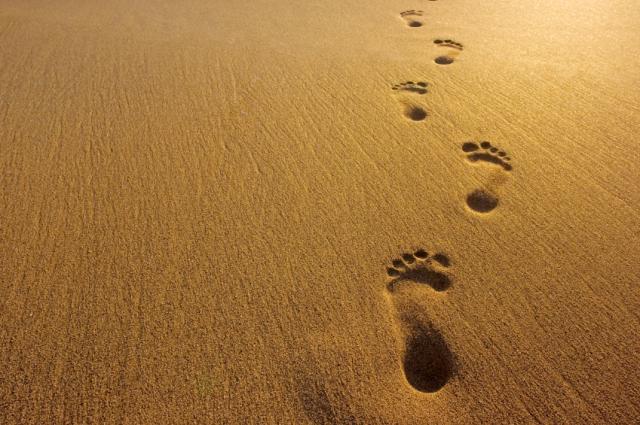 The God of the Towel
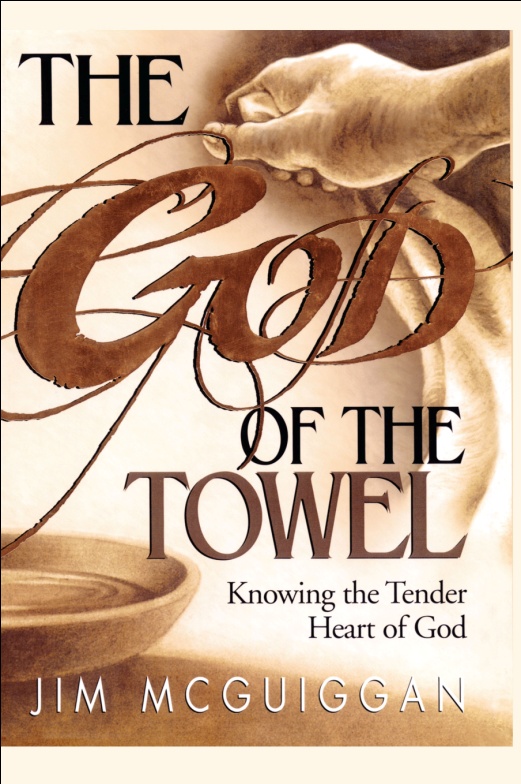 The God who loves humans
The God who died
The God  who majors in 
      forgiveness
The God who loves the weak
The God who wore a towel…
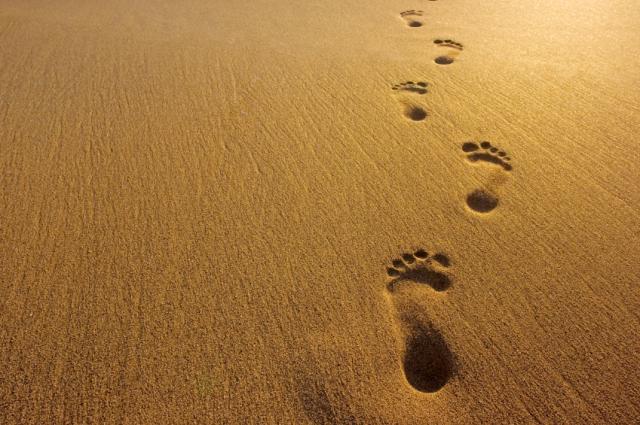 Romans 5:8
“But God demonstrates His own love toward us, in that while we were still sinners, Christ died for us.”
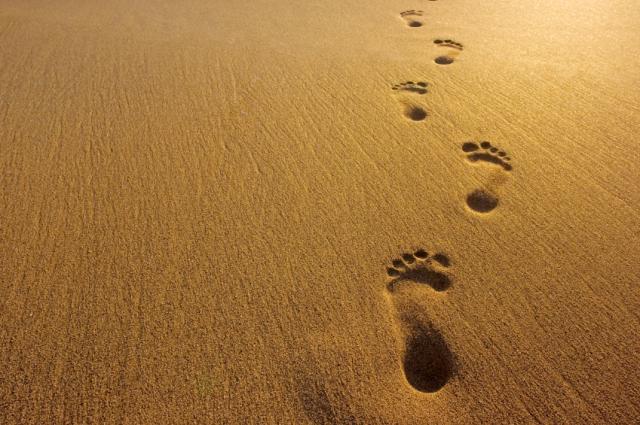 Worship Service
Work
A little “Me” time
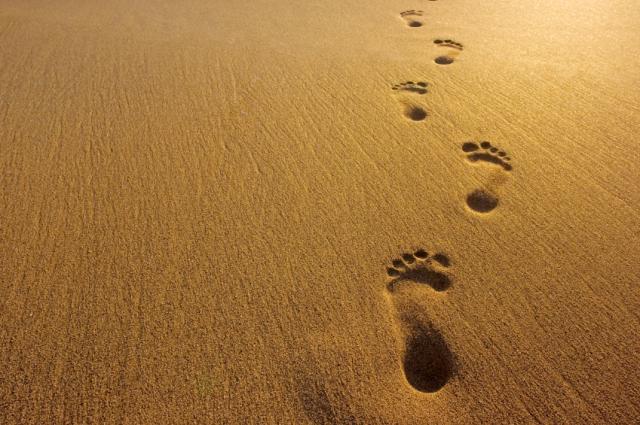 McGuiggan’s Suggestions
Let’s get around to serving… 
	when we can.
	where we can.
	how we can.
	who we can.
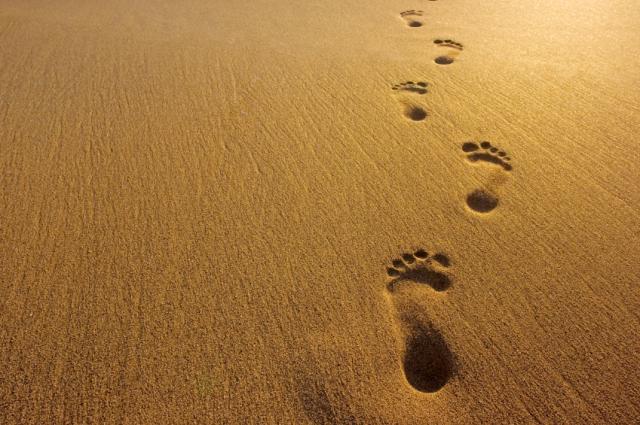